ПРАВОПИС
СРПСКИ ЈЕЗИК ЗА 3.РАЗРЕД
Реченице по значењу
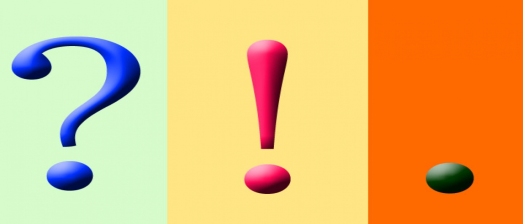 Зорица чита.                  Хоћеш ли ићи у парк?         Пази, пашћеш!

Реченице по облику



   Ја волим сладолед.                                  Ја не волим сладолед.
ИЗЈАВНЕ
УПИТНЕ
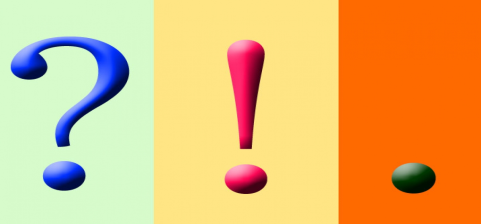 УЗВИЧНЕ
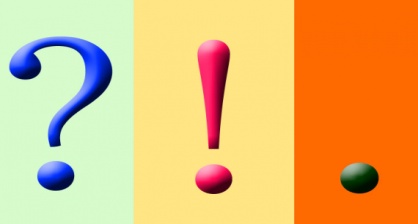 ДА
НЕ
ПОТВРДНЕ
ОДРИЧНЕ
Писање ријечце  „НЕ“ и „ЛИ“
Да ли волиш чоколаду?
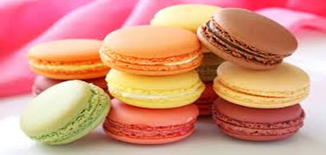 Знаш ли правити колаче?
Ријечца ЛИ се у упитним реченицама увијек пише одвојено од глагола иза кога стоји.
Не волим много да причам.
Не идем у биоскоп.
Ријечца НЕ се пише одвојено од глагола уз који стоји.
Осим у четири ријечи: НЕЋУ, НЕМАМ, НИСАМ и НЕМОЈ.
Двије тачке и запета у набрајању
У мору живе: делфини, китови, морски пси, јежеви, шкољке, спужве и други становници.

 Двије тачке (:) и запета (,) су правописни знакови.

 Пишемо их када нешто набрајамо.

 Ако у реченици посебно истакнемо да ћемо нешто
    набрајати, предмете, бића или неке ријечи, испред тих ријечи
    стављамо двије тачке (:).

Ако у реченици набрајамо више ријечи измеђи њих ставља се
   запета, а између задње двије ријечи ставља се „и” без запете.
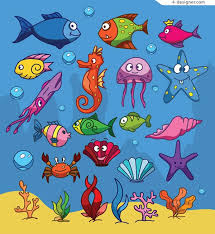 1. Стави одговарајући знак на крају реченице.
·
Данас смо сви весели 

Не трчи

Да ли идеш на рођендан
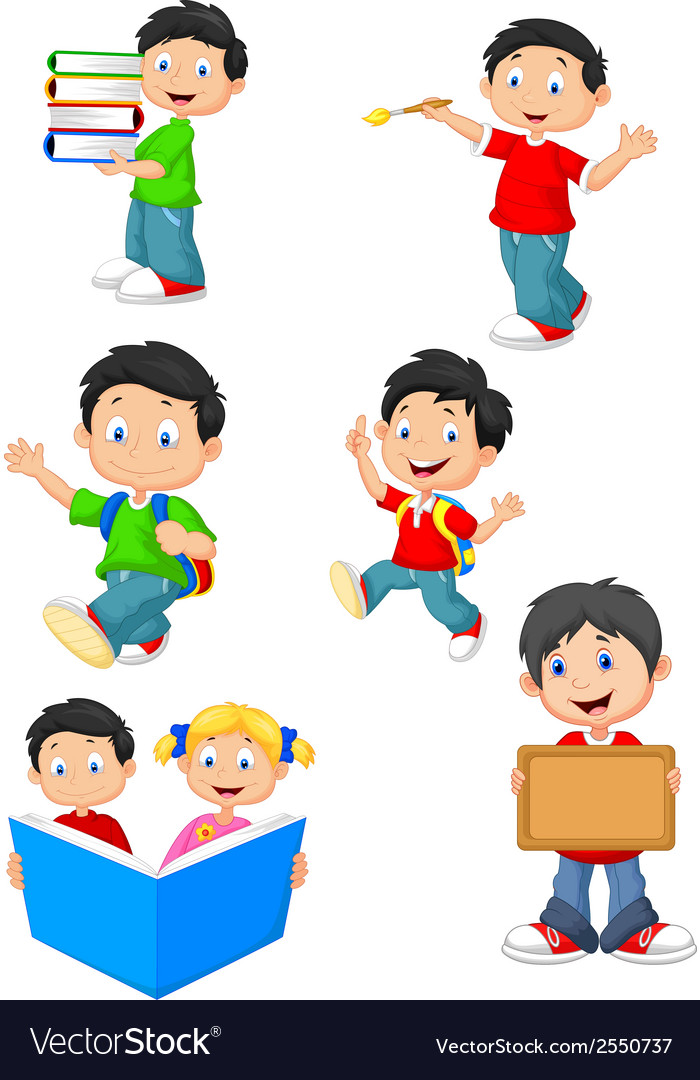 !
?
2. Заокружи број испред тачно написаних реченица.
Ива не тренира тенис.

Зец неволи купус.

Нећу доћи код тебе.
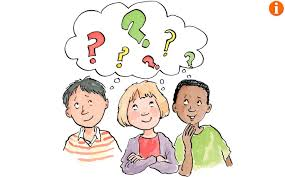 3. Изјавне реченице напиши као упитне.
Марко трчи.    

Бака ће направити колач.

Ја сам прочитала књигу.
Да ли Марко трчи?
Да ли ће бака направити колач?
Јеси ли прочитала књигу?
4. Заокружи слово испред тачно написане реченице.
Моје омиљено воће је: јабука, крушка, банана.

б)   Моје омиљено воће је јабука, крушка и банана.

в)   Моје омиљено воће је: јабука, крушка и банана.
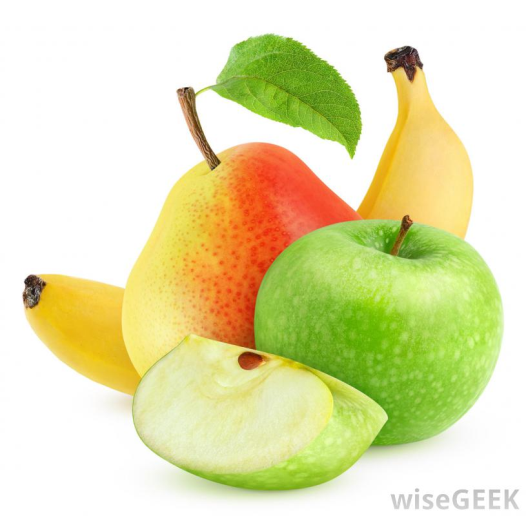 5. Обоји плочице на којима је правилно написана ријеч.
НЕ МОЈ
НЕ МАМ
НИСАМ
НЕЋУ
НИ САМ
НЕ ЋУ
НЕМАМ
НЕМОЈ
ЗАДАЦИ ЗА САМОСТАЛАН РАД:
Напишите једну потврдну реченицу, а затим је напишите као одричну.

 Напишите једну изјавну реченицу, а затим је напишите као упитну.

 Које животиње видите на слици?
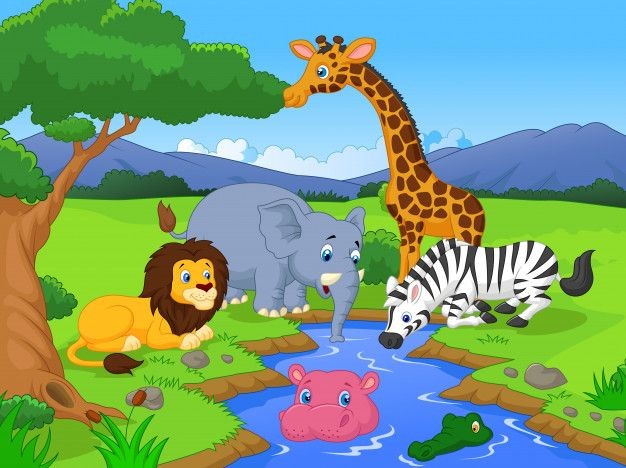